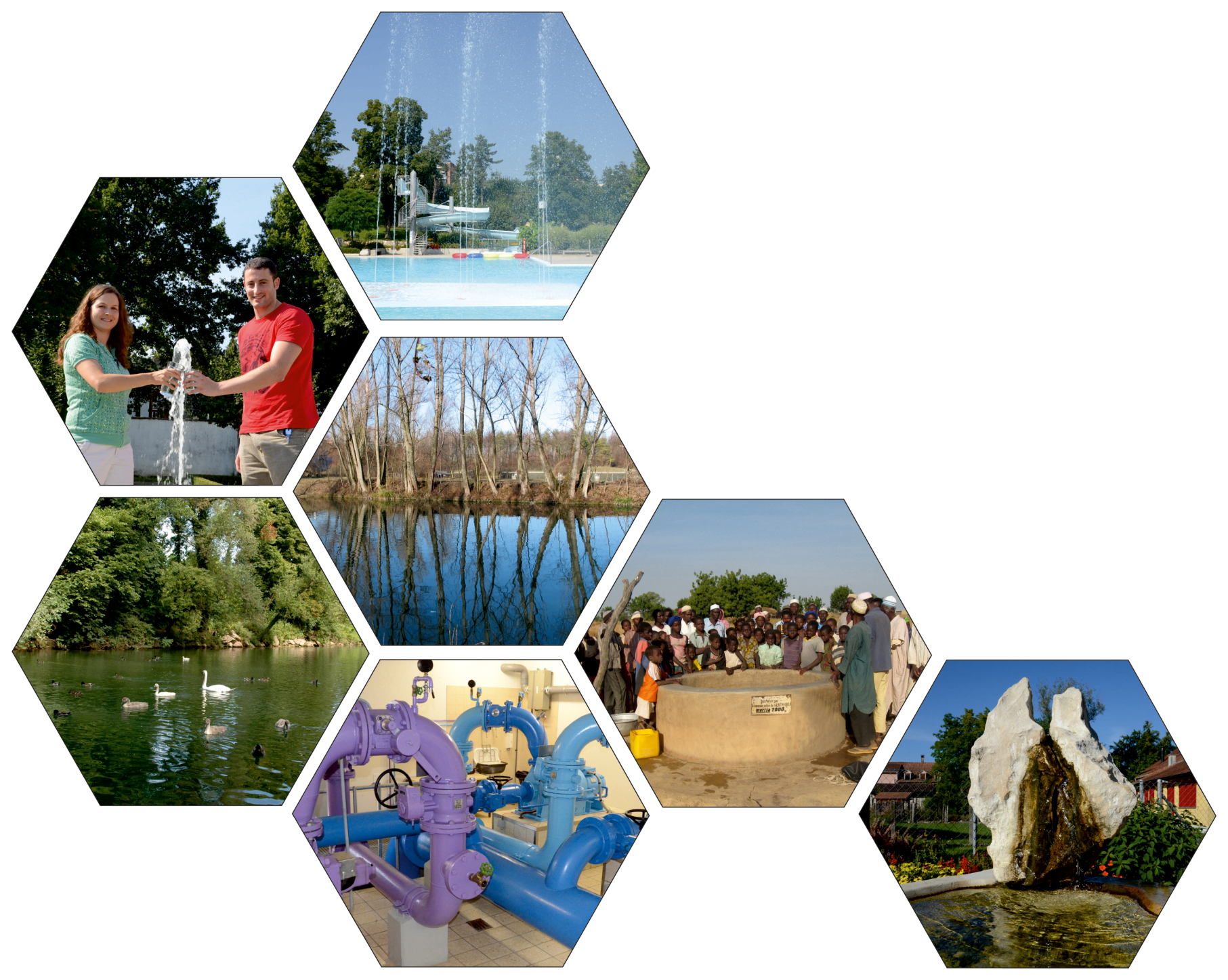 Rechnung 2013
1
Rechnung 2013
17. Juni 2014
Laufende Rechnung
Übersicht
2
Rechnung 2013
17. Juni 2014
Laufende Rechnung
Ergebnis operativ - Buchgewinn
3
Rechnung 2013
17. Juni 2014
Laufende Rechnung
Aufwand: Funktionale Gliederung
4
Rechnung 2013
17. Juni 2014
Laufende Rechnung
Aufwand: Artengliederung
5
Rechnung 2013
17. Juni 2014
Laufende Rechnung
Ertrag: Artengliederung
6
Rechnung 2013
17. Juni 2014
Laufende Rechnung
Funktionen	Netto-Aufwand (Abschluss)
7
Rechnung 2013
17. Juni 2014
Laufende Rechnung
Funktionen	Netto-Aufwand (Abschluss)
8
Rechnung 2013
17. Juni 2014
Laufende Rechnung
Bildung	Netto-Aufwand
9
Rechnung 2013
17. Juni 2014
Laufende Rechnung
Beiträge Finanzausgleich
10
Rechnung 2013
17. Juni 2014
Laufende Rechnung
Steuern
11
Rechnung 2013
17. Juni 2014
Steuern - Finanzausgleich
Steuern natürliche/juristische Personen - Finanzausgleich
12
Rechnung 2013
17. Juni 2014
Investitionsrechnung
Brutto-Investitionen
13
Rechnung 2013
17. Juni 2014
Investitionsrechnung
Netto-Investitionen
14
Rechnung 2013
17. Juni 2014
Investitionsrechnung
Netto-Investitionen	steuerfinanziert
15
Rechnung 2013
17. Juni 2014
Investitionsrechnung
Netto-Investitionen	spezialfinanziert
16
Rechnung 2013
17. Juni 2014
Finanzierung
EinwohnergemeindeTotal
17
Rechnung 2013
17. Juni 2014
Finanzierung
Eigenkapital – Mittel-/langfristige Schulden 1997 - 2013
18
Rechnung 2013
17. Juni 2014
Mittel-/langfr. Schulden
Kanton, Gemeinden, Aesch 1997 – 2012/13
19
Rechnung 2013
17. Juni 2014
Mittel-/langfr. Schulden
Aesch:	Rechnung 2012 + 2013 (CHF / Einwohner)
Andere Gemeinden:	Rechnung 2012
20
Rechnung 2013
17. Juni 2014
Fonds-/Spezialfinanzierungen
21
Rechnung 2013
17. Juni 2014
Rechnung 2013
Verwendung des Ergebnisses
Aufwandüberschuss vor Abschluss	CHF	249`594.20

KEINE ABSCHLUSSBUCHUNGEN  

Aufwandüberschuss nach Abschluss	CHF	249`594.20
Der Gemeinderat beantragt die Genehmigung derRechnung 2013
22
Rechnung 2013
17. Juni 2014